Муниципальное бюджетное общеобразовательное учреждение
«Специальная (коррекционная) школа-интернат для обучающихся
с ограниченными возможностями здоровья»
Логопедическое занятие
на тему:
«Профессия озеленитель»
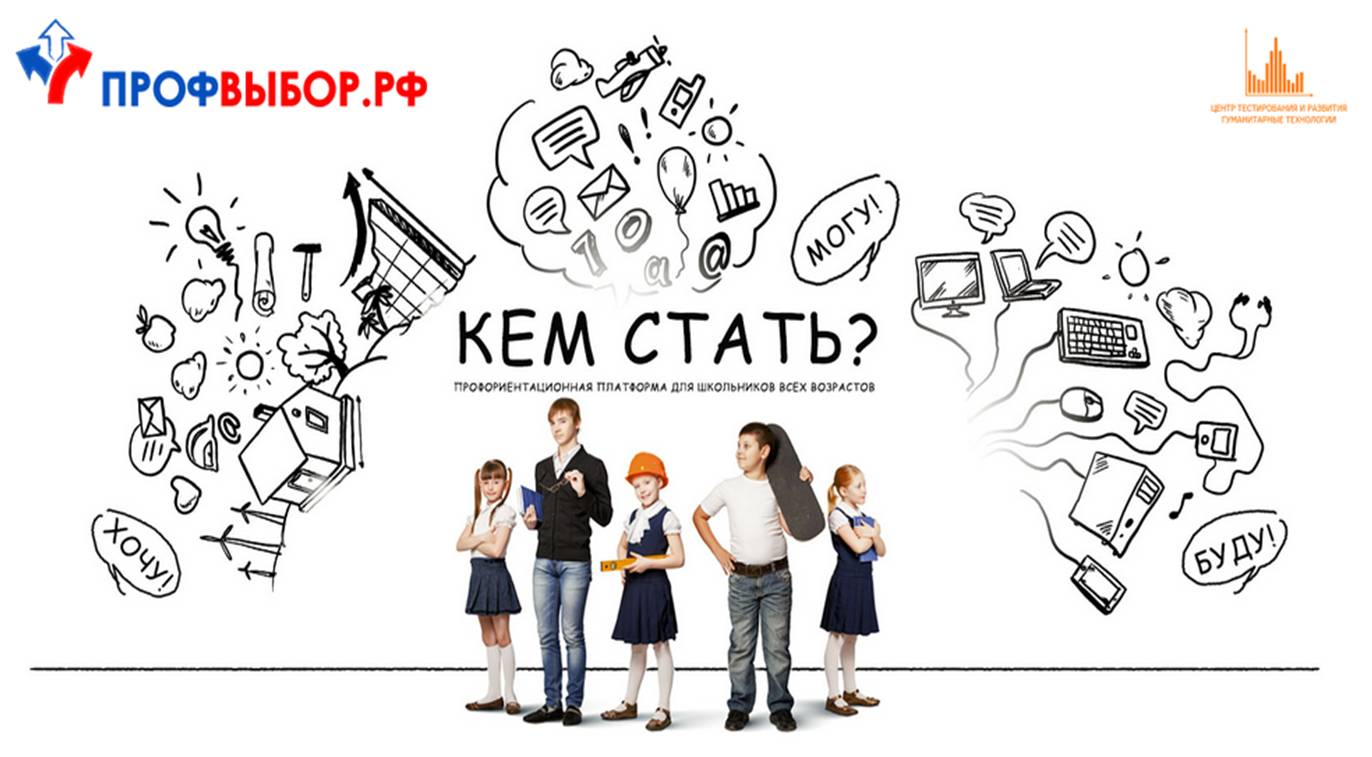 Выполнила:
 учитель-логопед
Голубкова В.А.
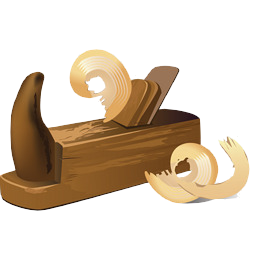 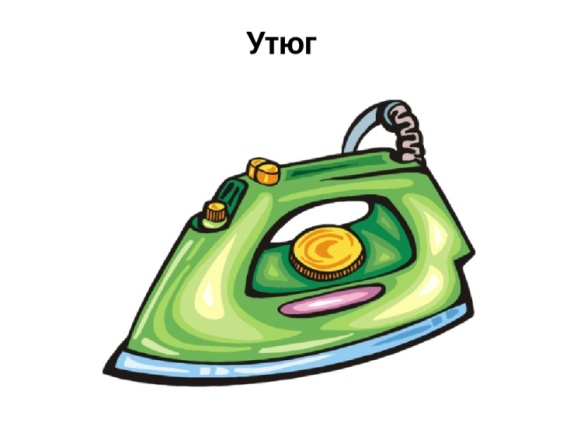 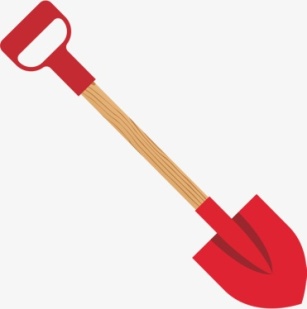 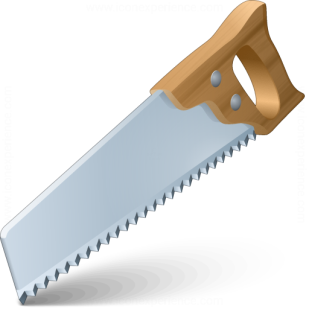 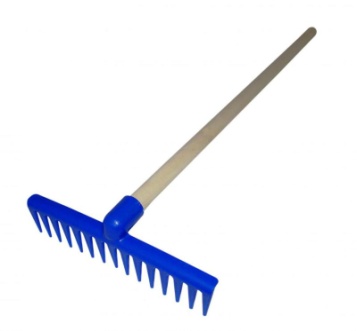 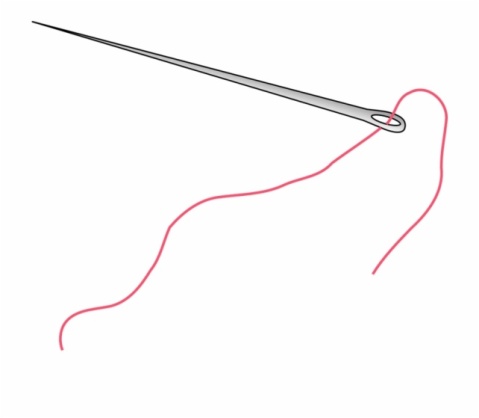 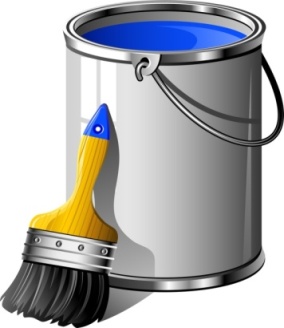 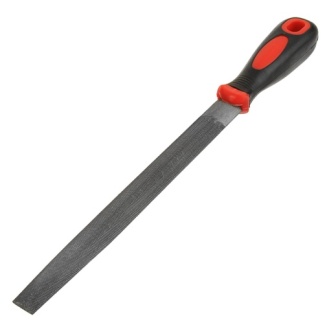 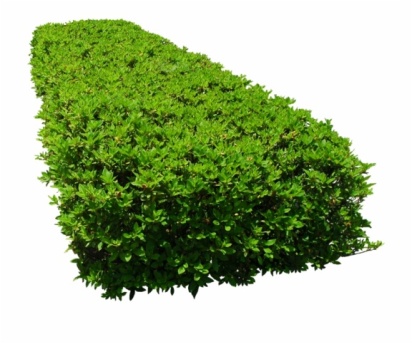 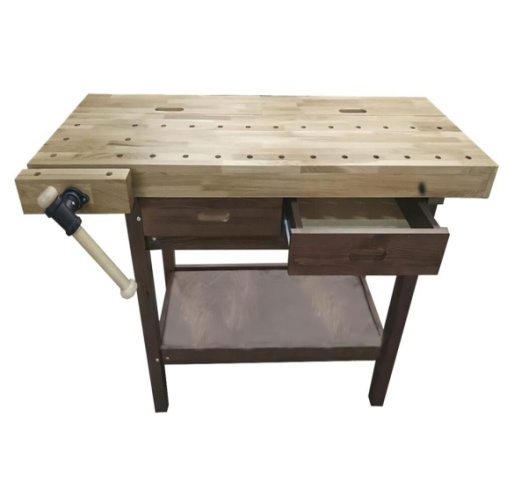 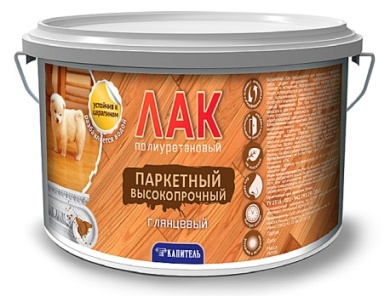 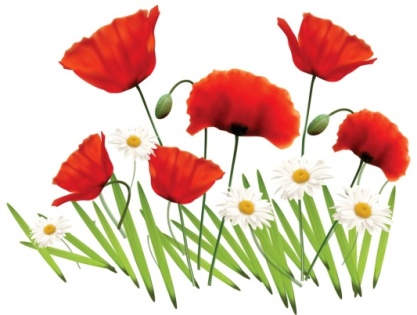 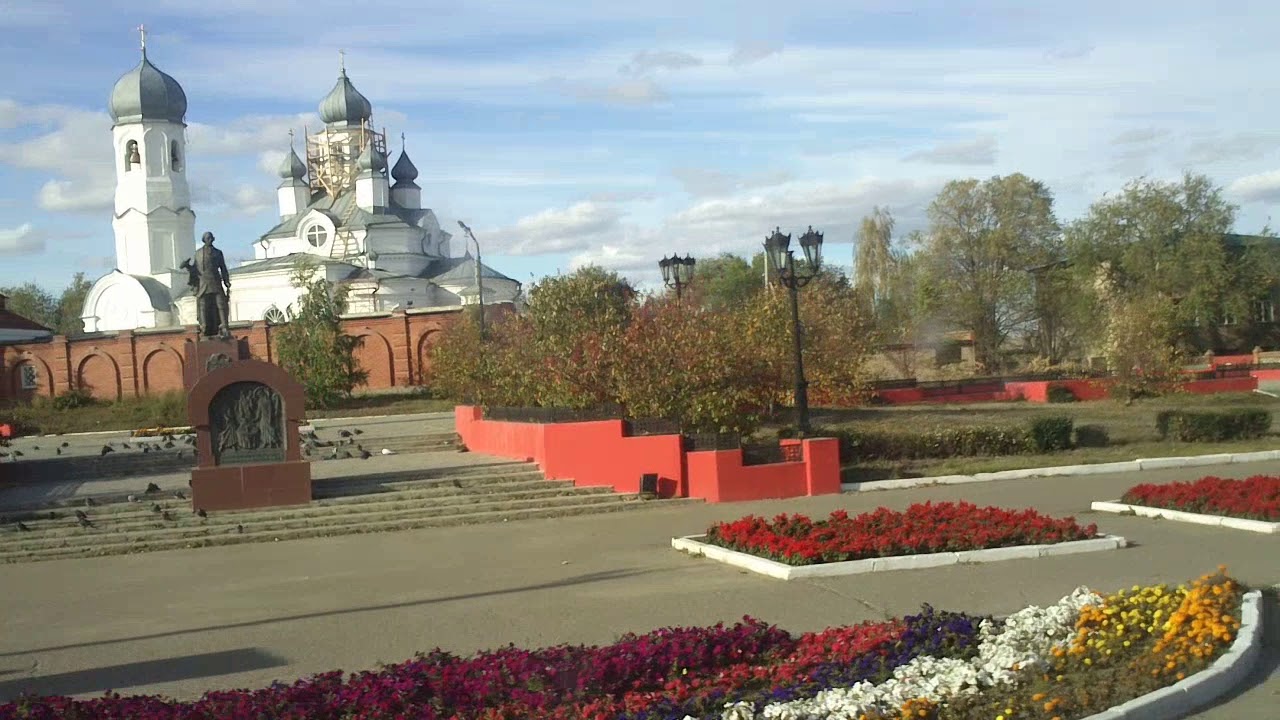 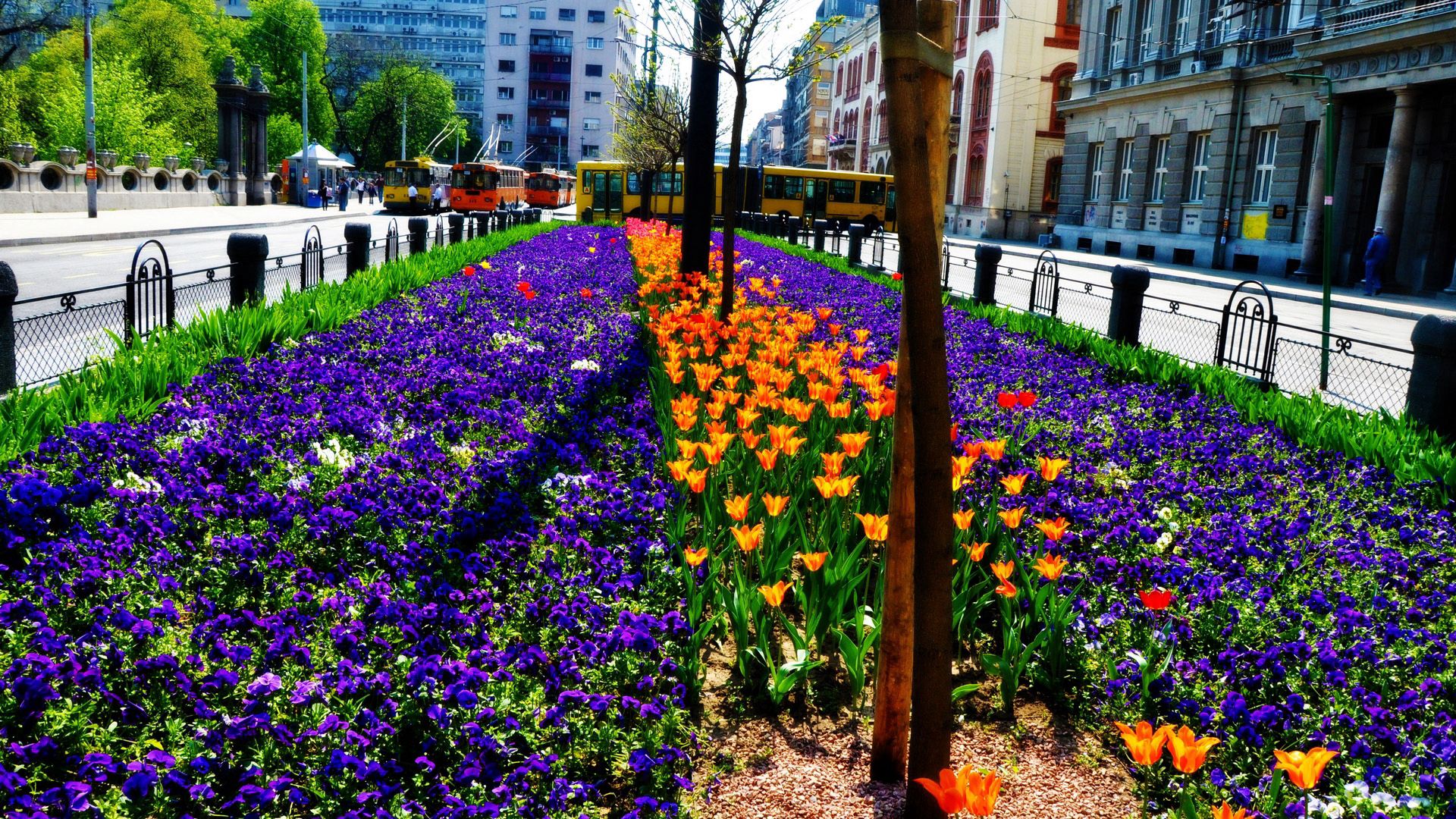 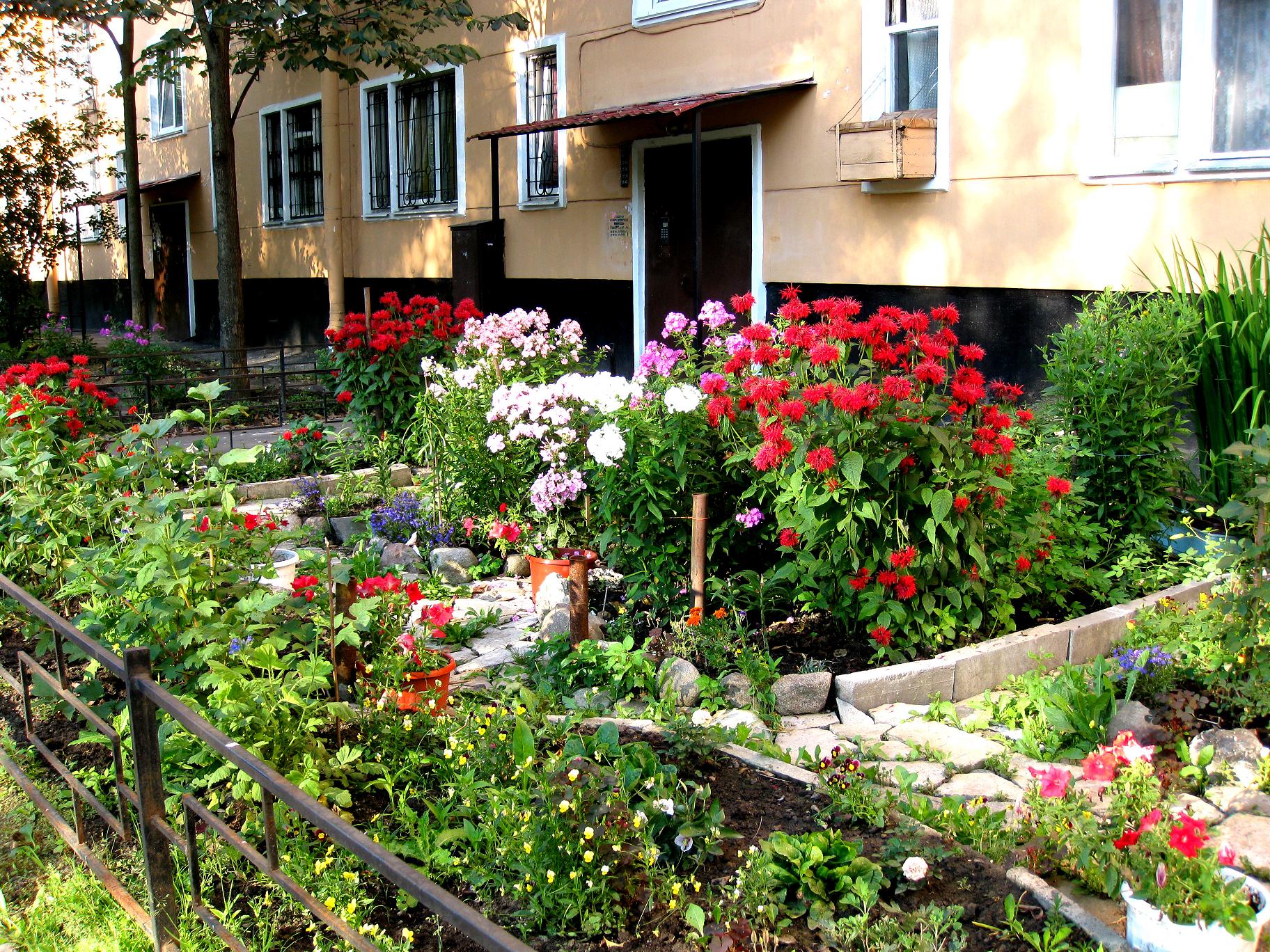 И
О
ЗЕЛЕНЬ
ТЕЛЬ
ОЗЕЛЕНИТЕЛЬ
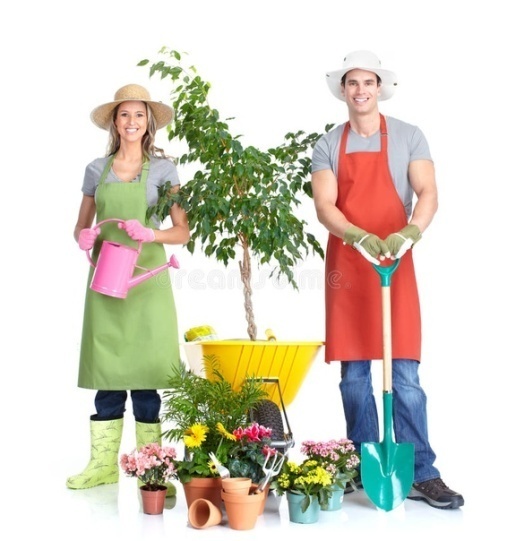 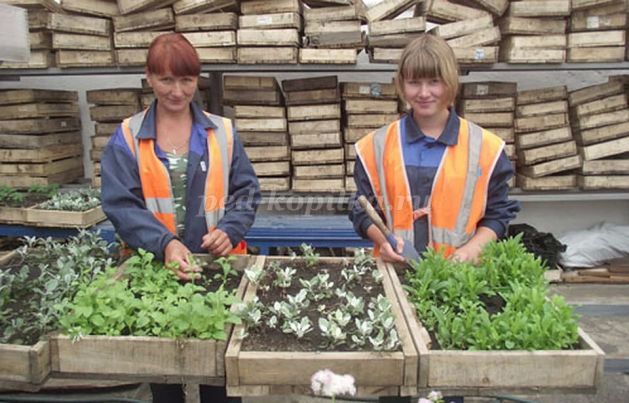 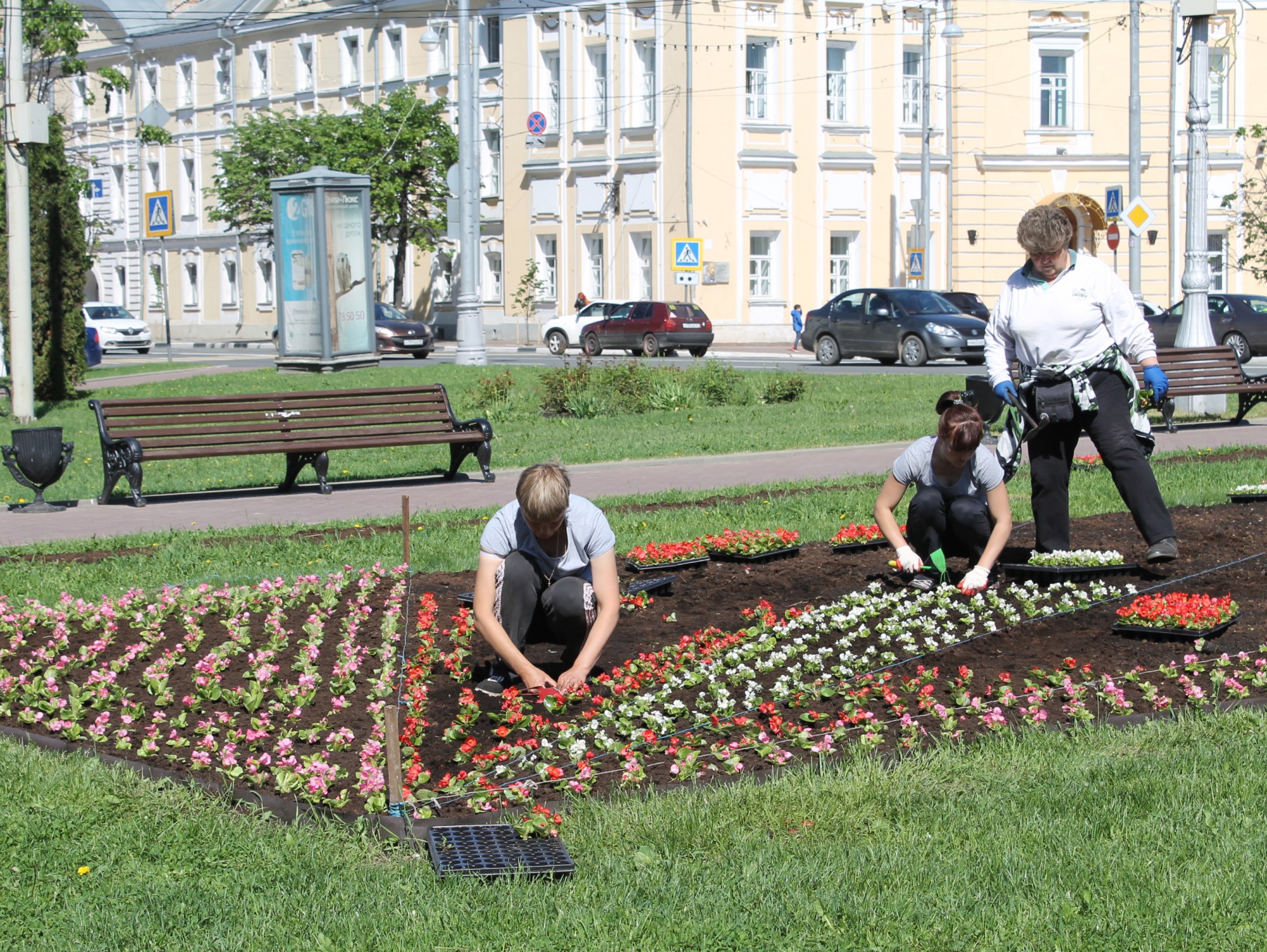 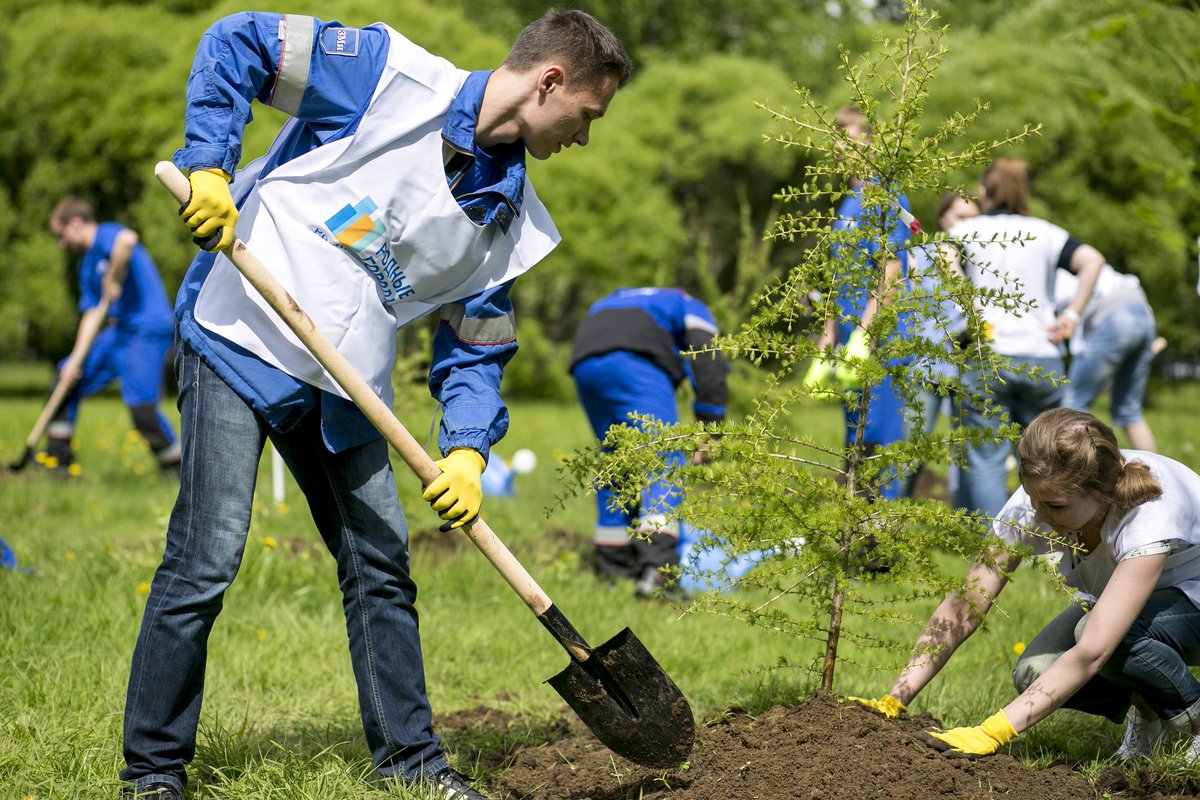 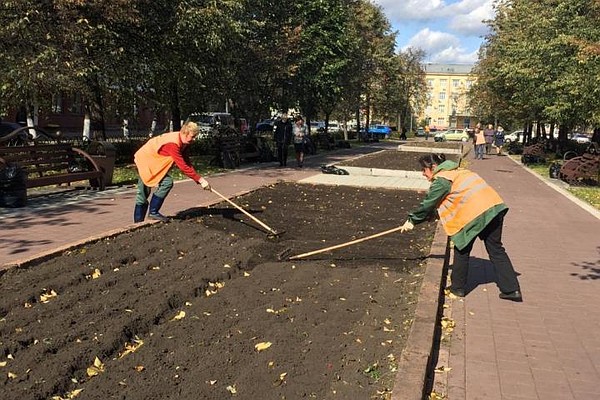 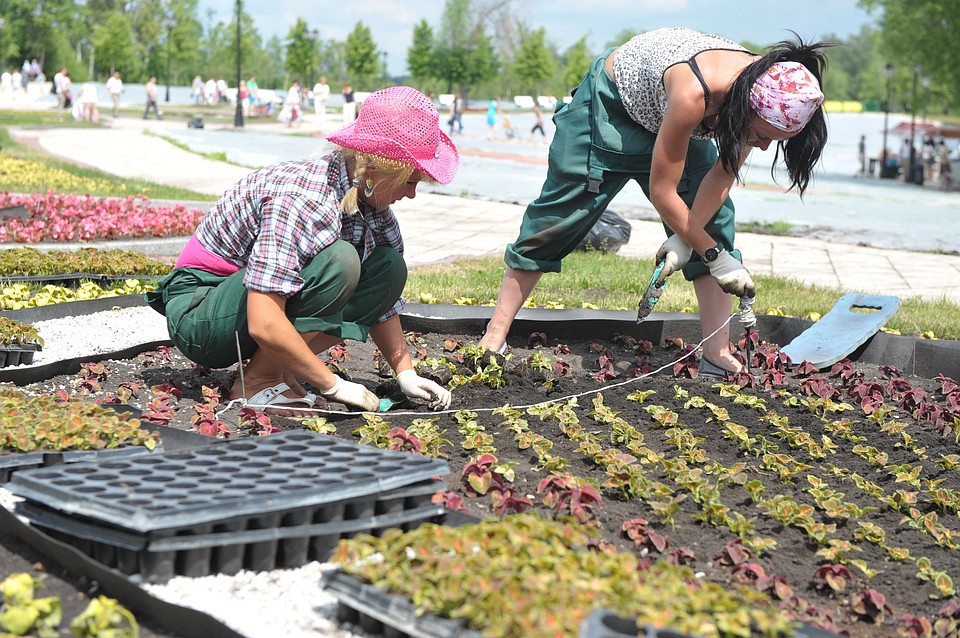 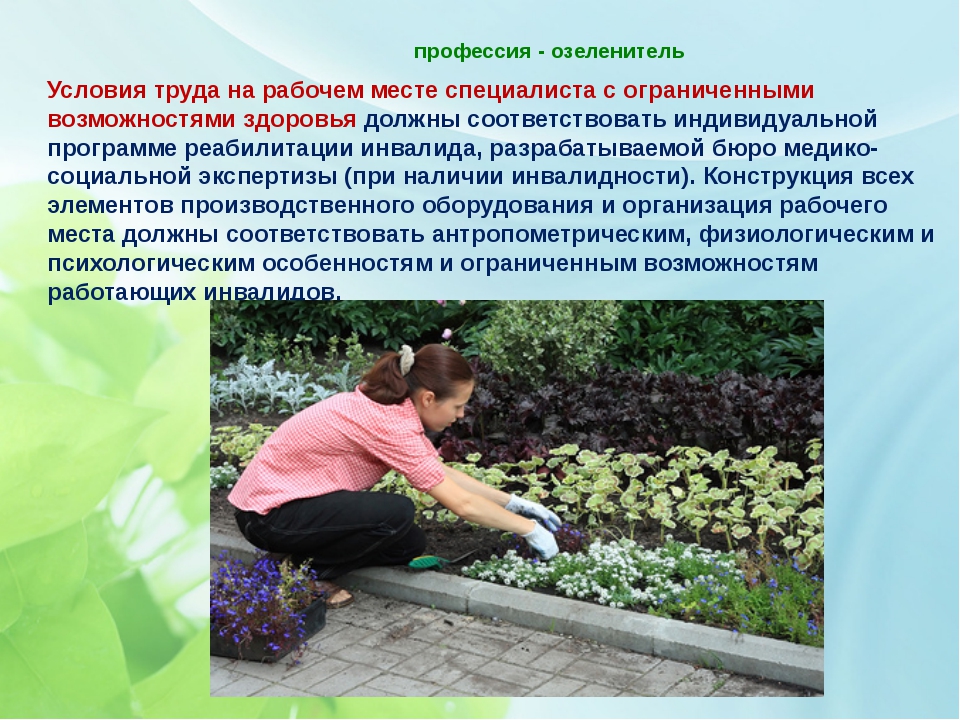 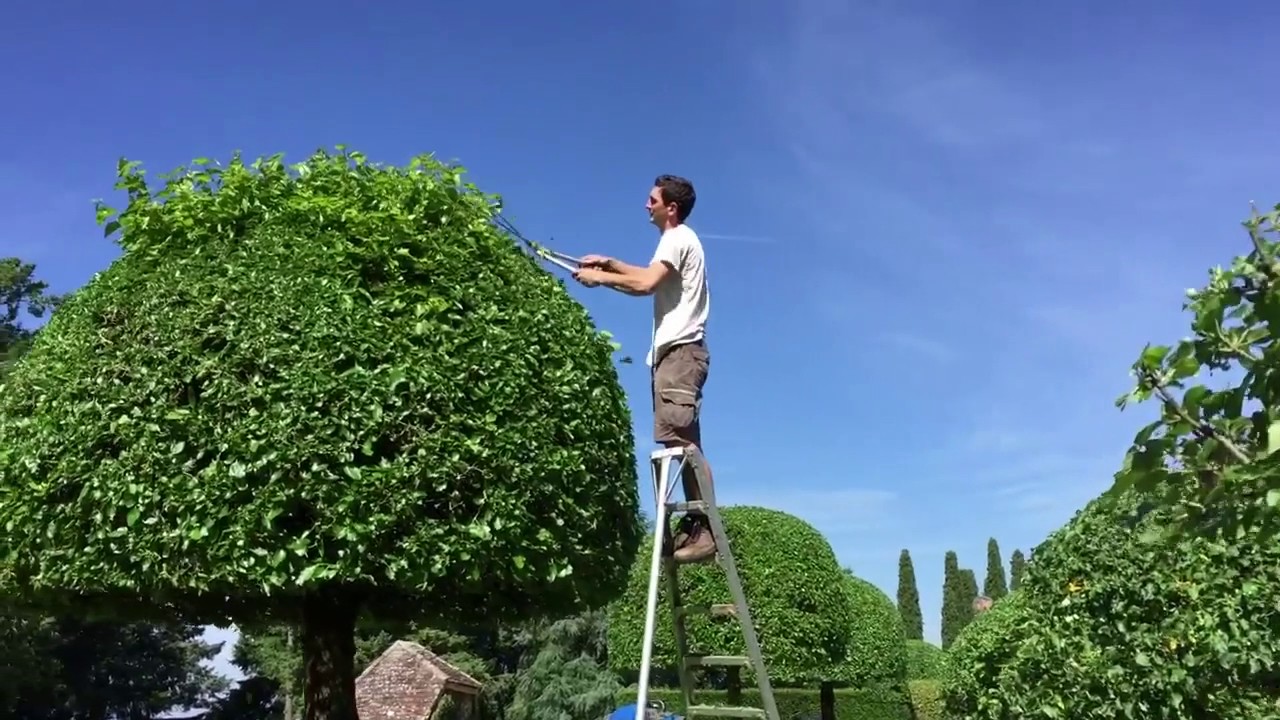 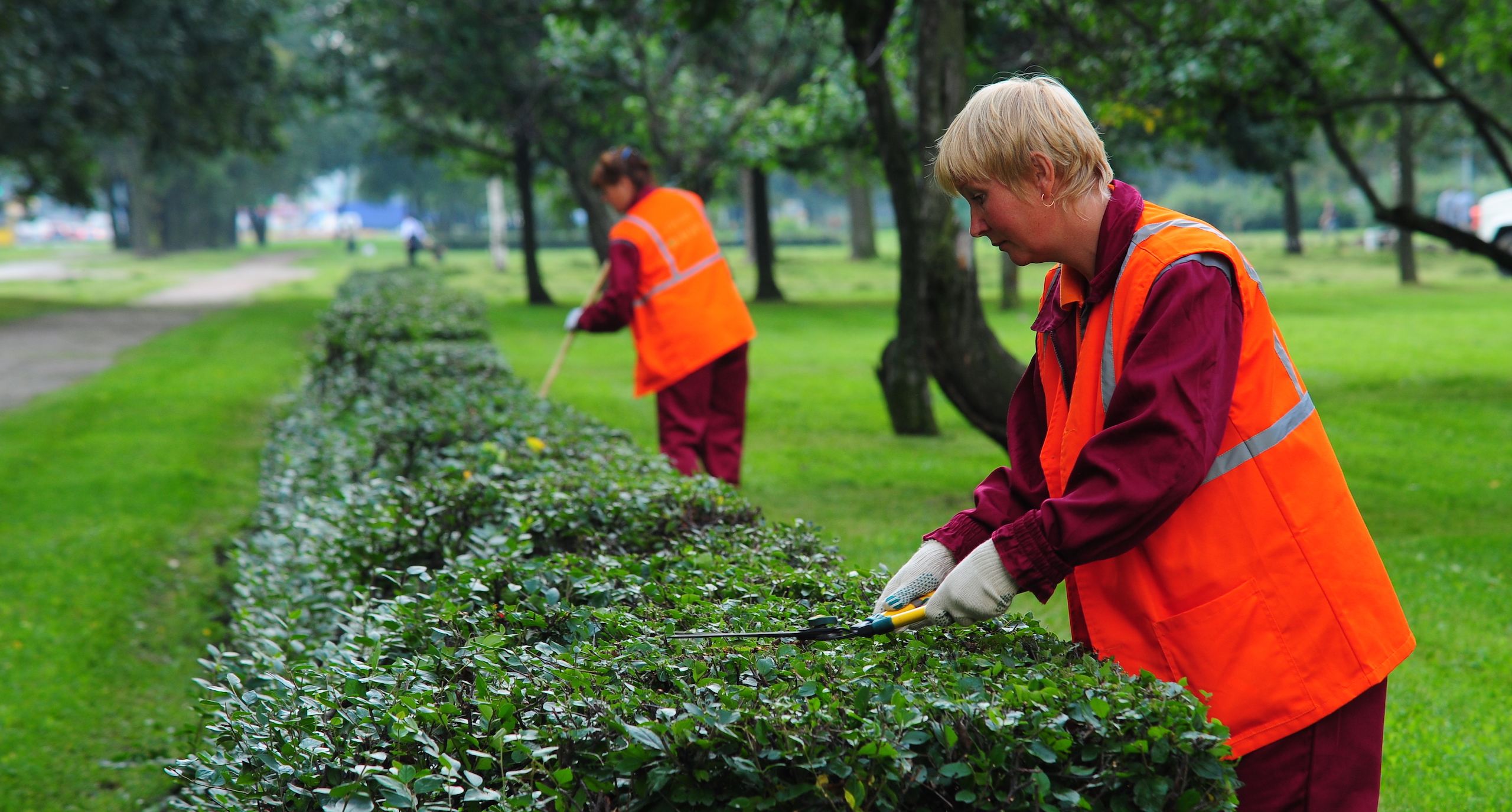 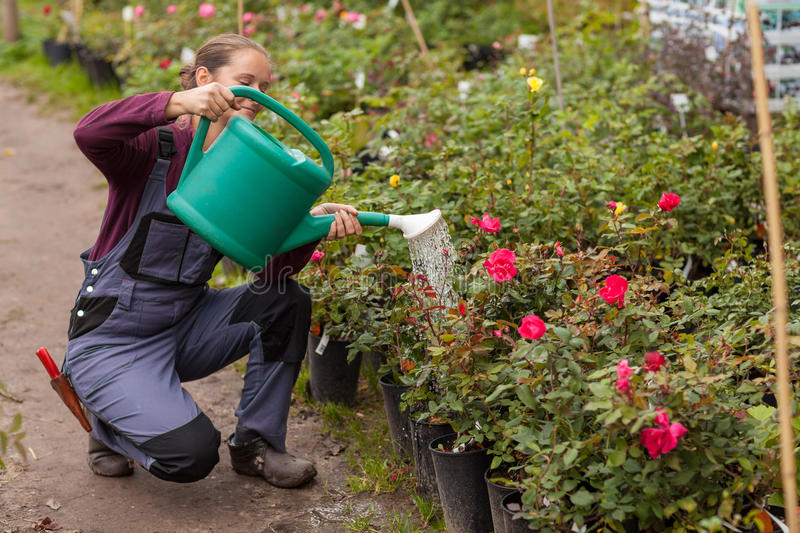 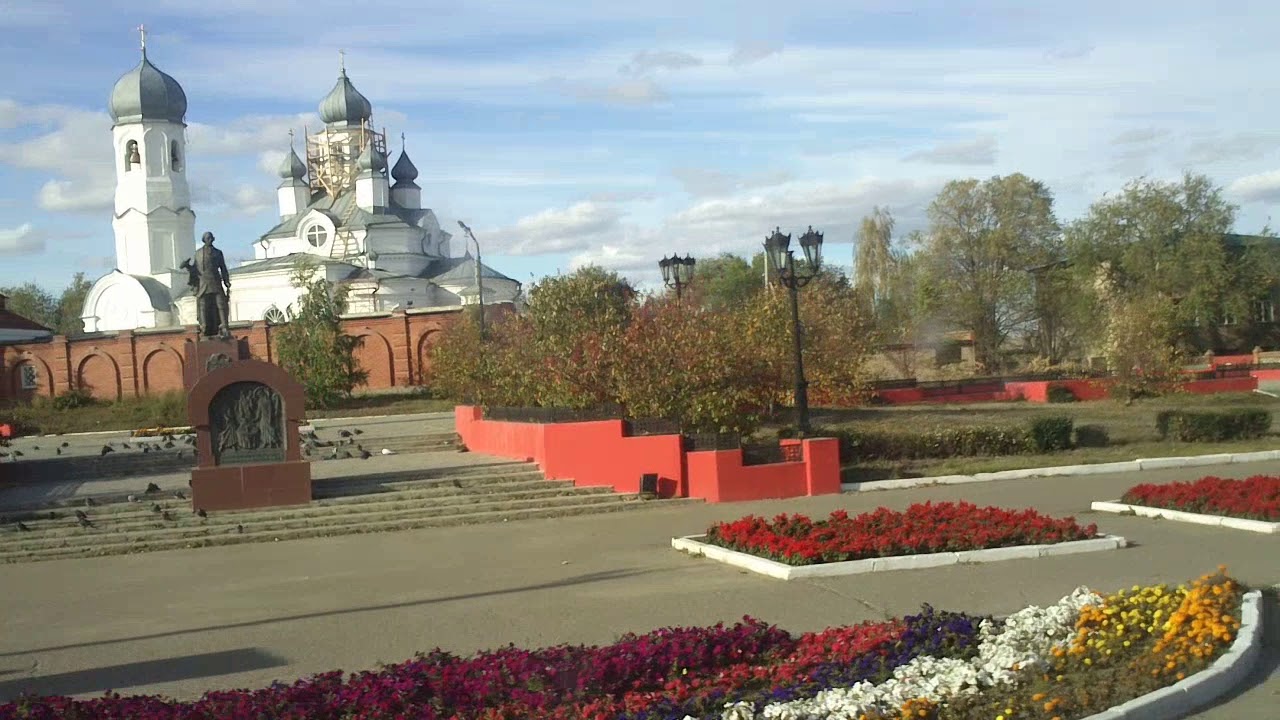 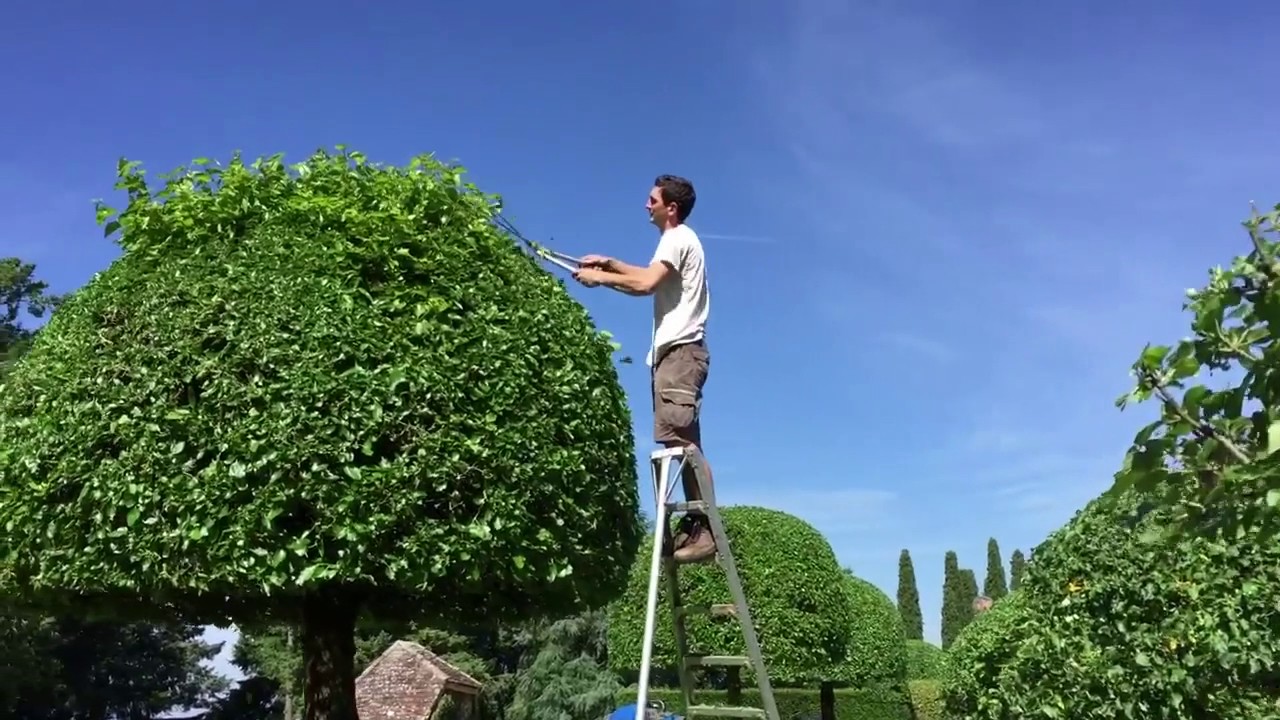 Крона -
самая верхняя часть дерева (листья)
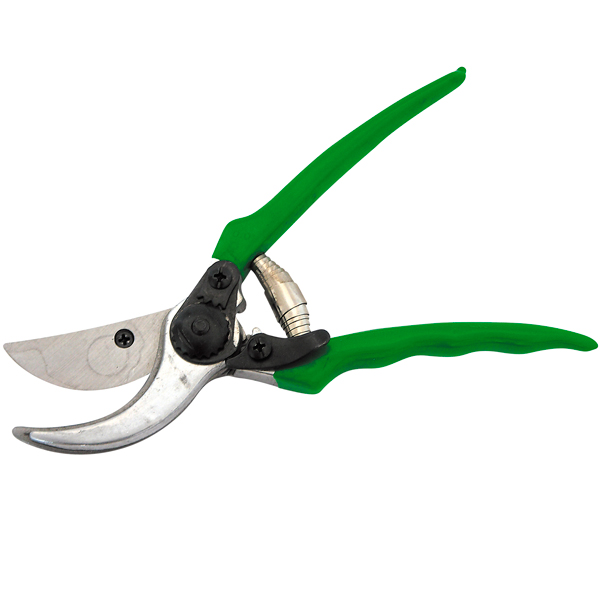 Секатор -
ножницы для обрезания, формирования разных видов растений
Рассада -
молодые растения
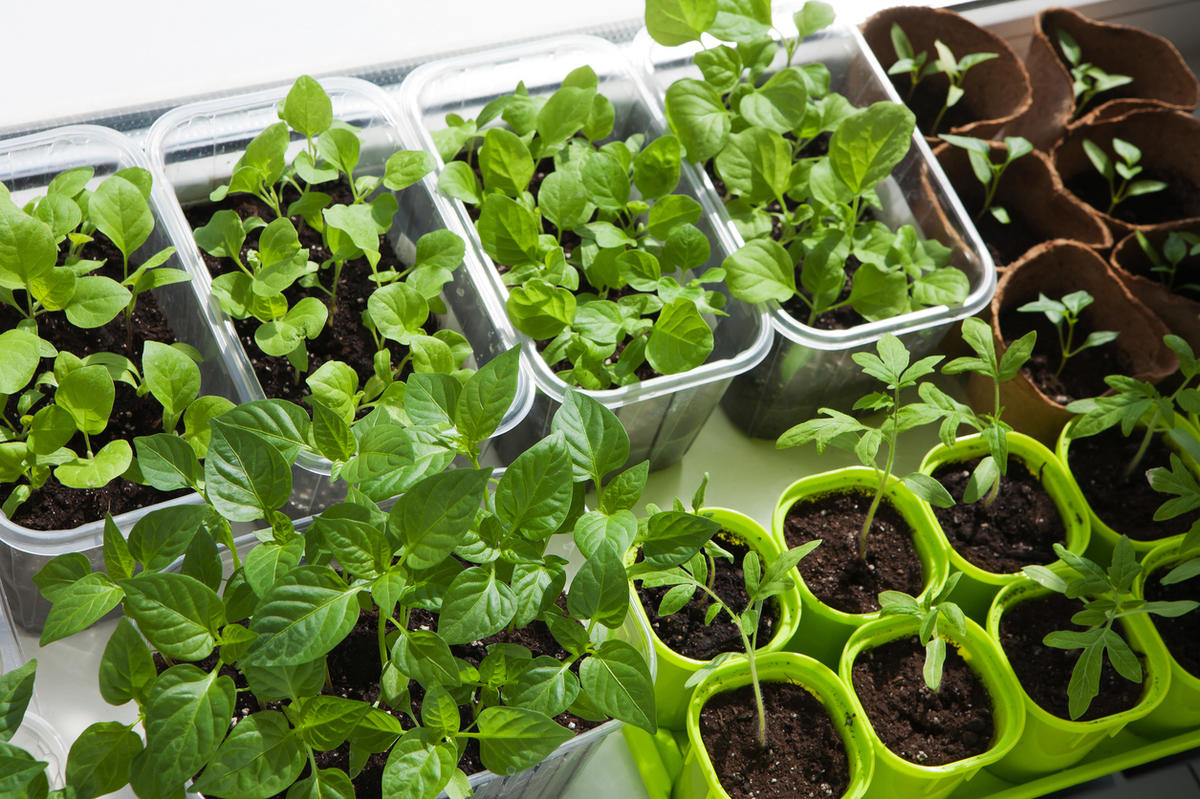 Саженцы -
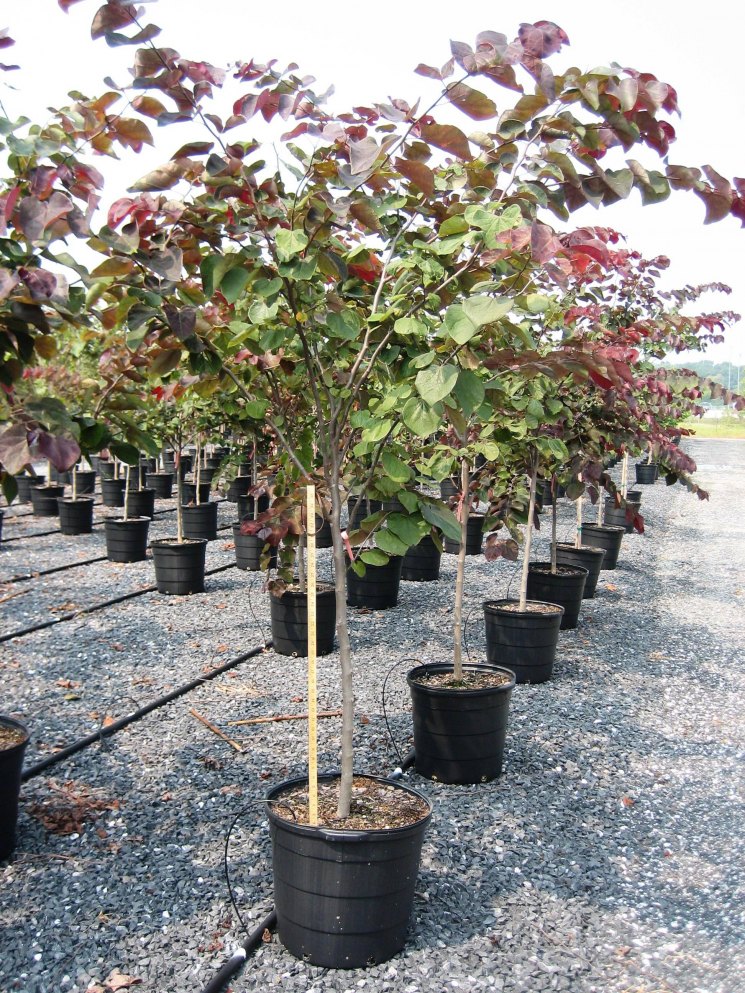 молодые деревья